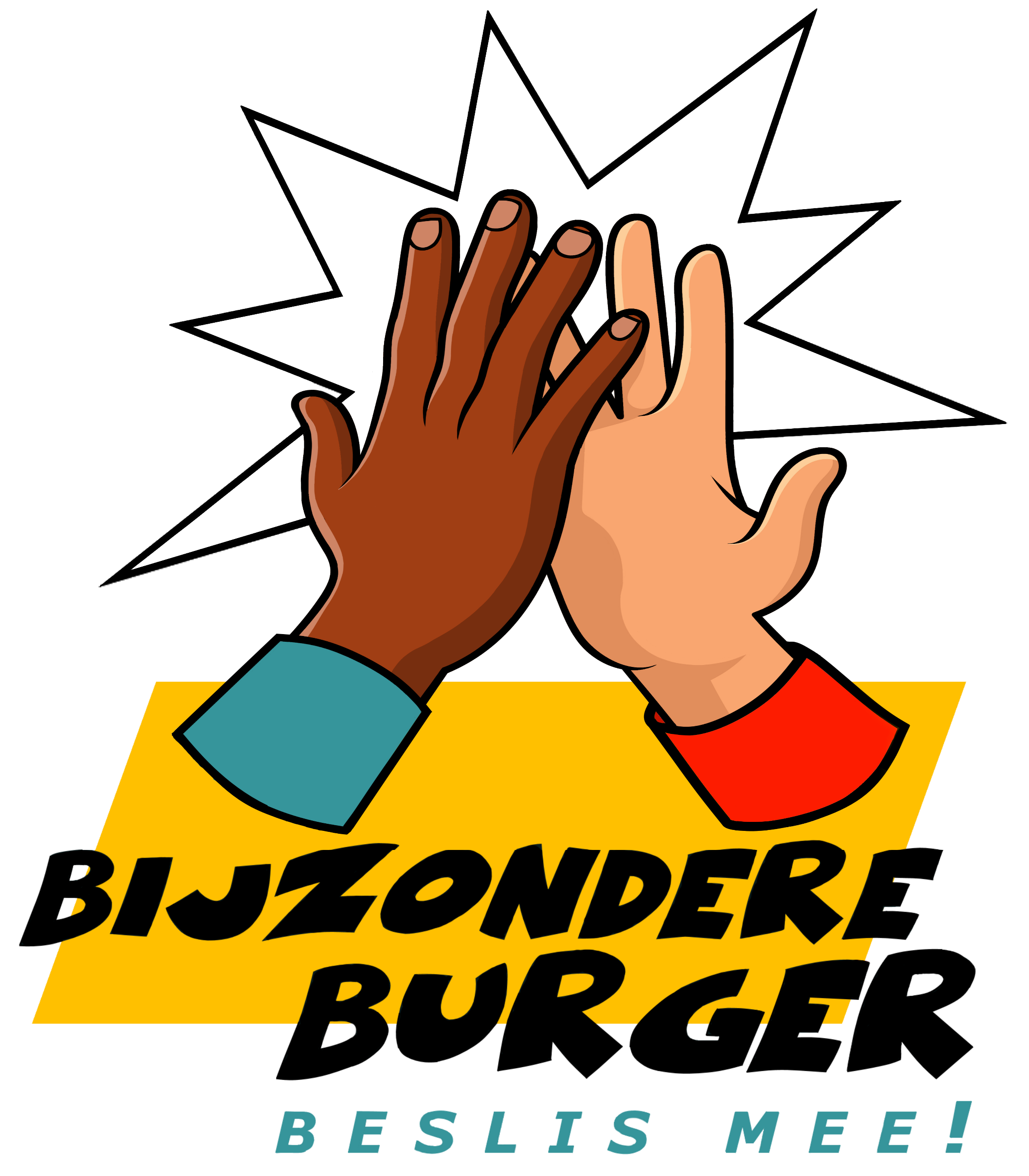 Provinciale Staten
Les 9
9.1 Vorige keer
Het provinciehuis
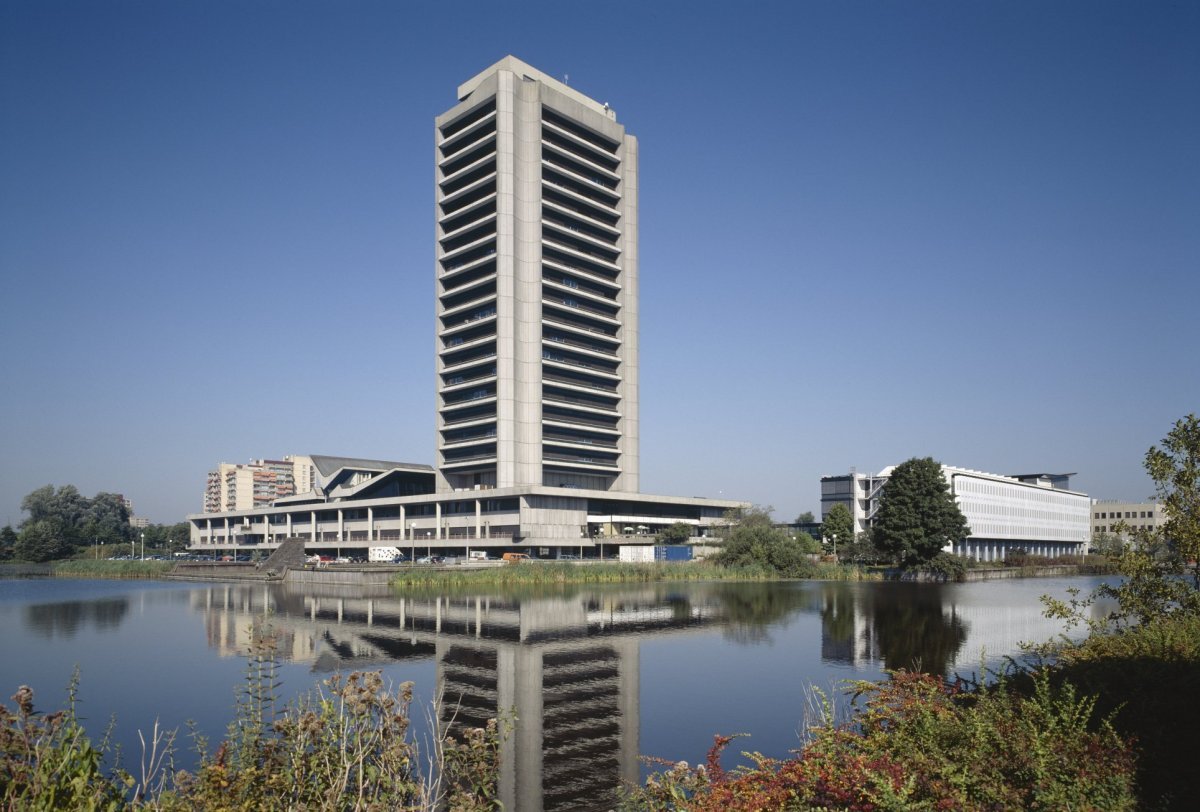 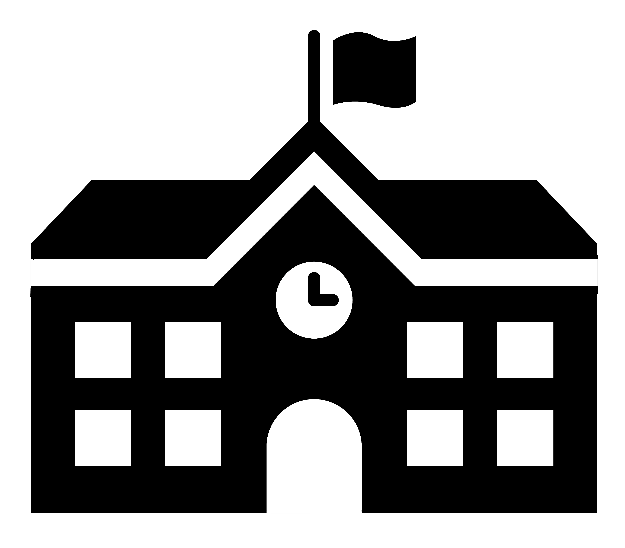 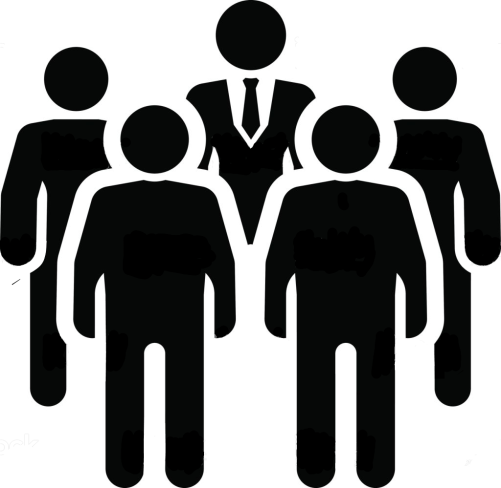 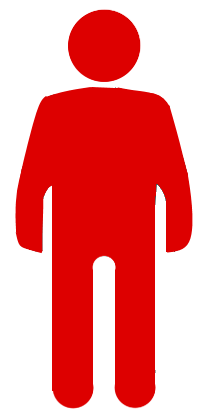 Provincie
bestuurders
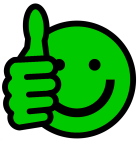 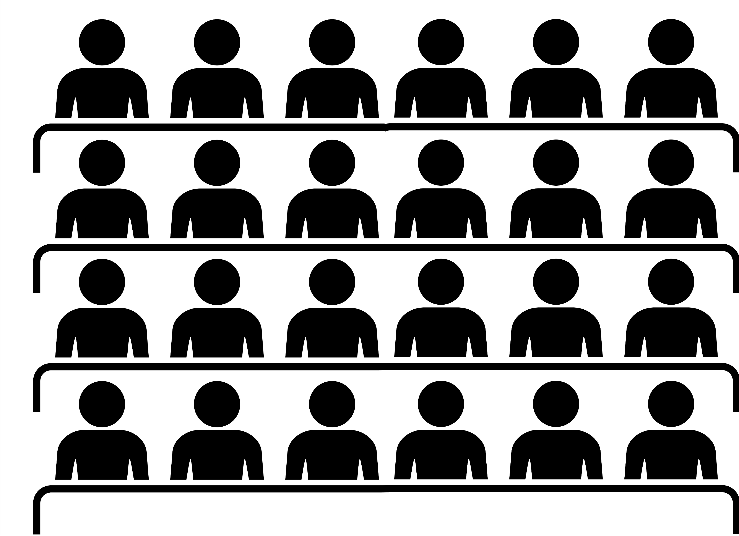 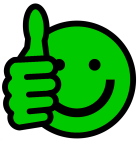 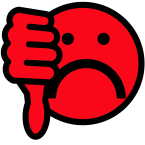 vóór of tegen
Provinciale Staten
Waar komen al die mensen vandaan?
?
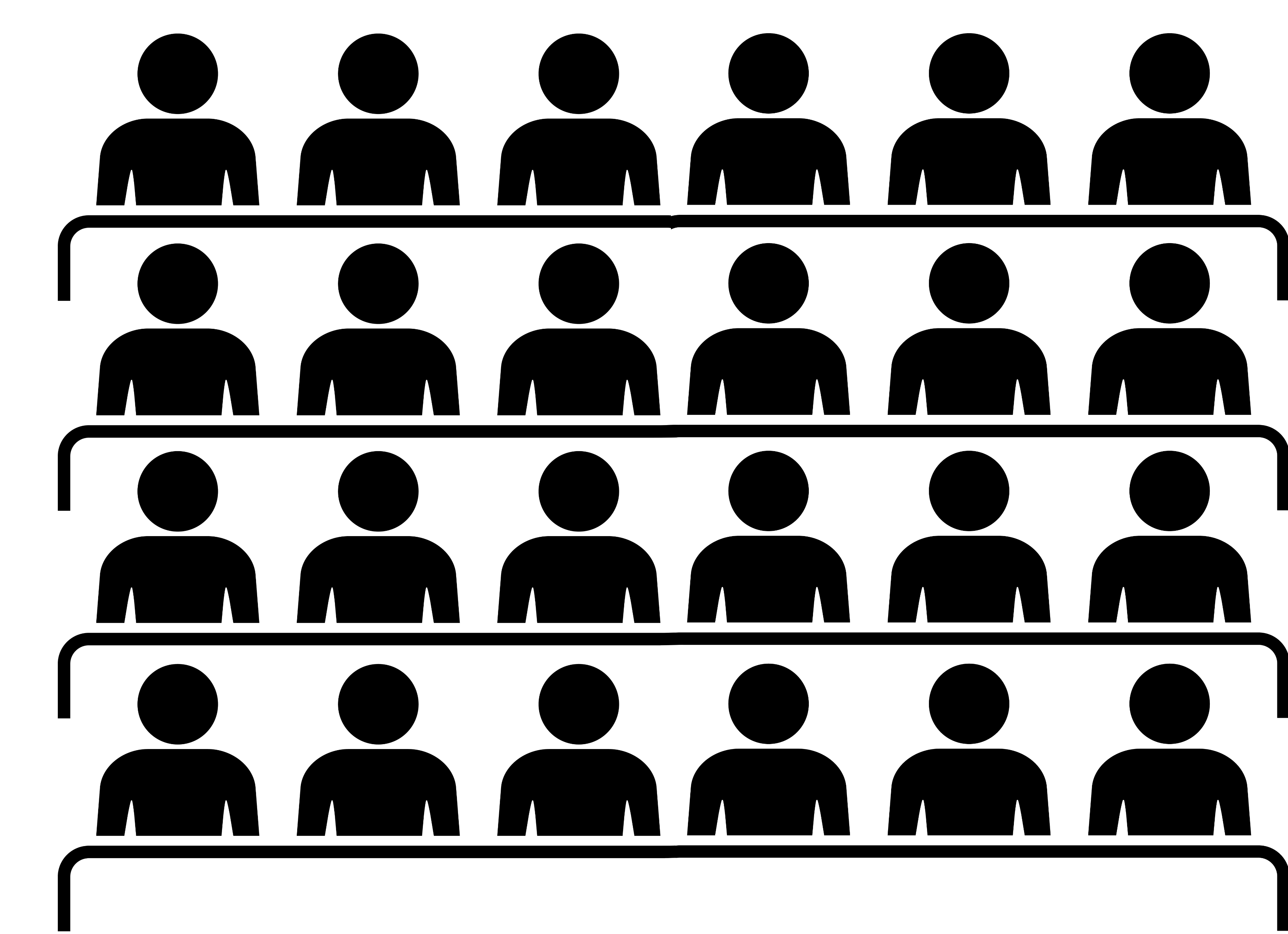 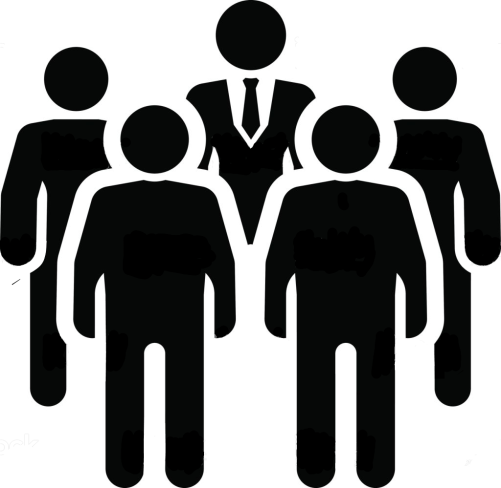 Hebben wij invloed?
verkiezingen voor de
provinciale staten
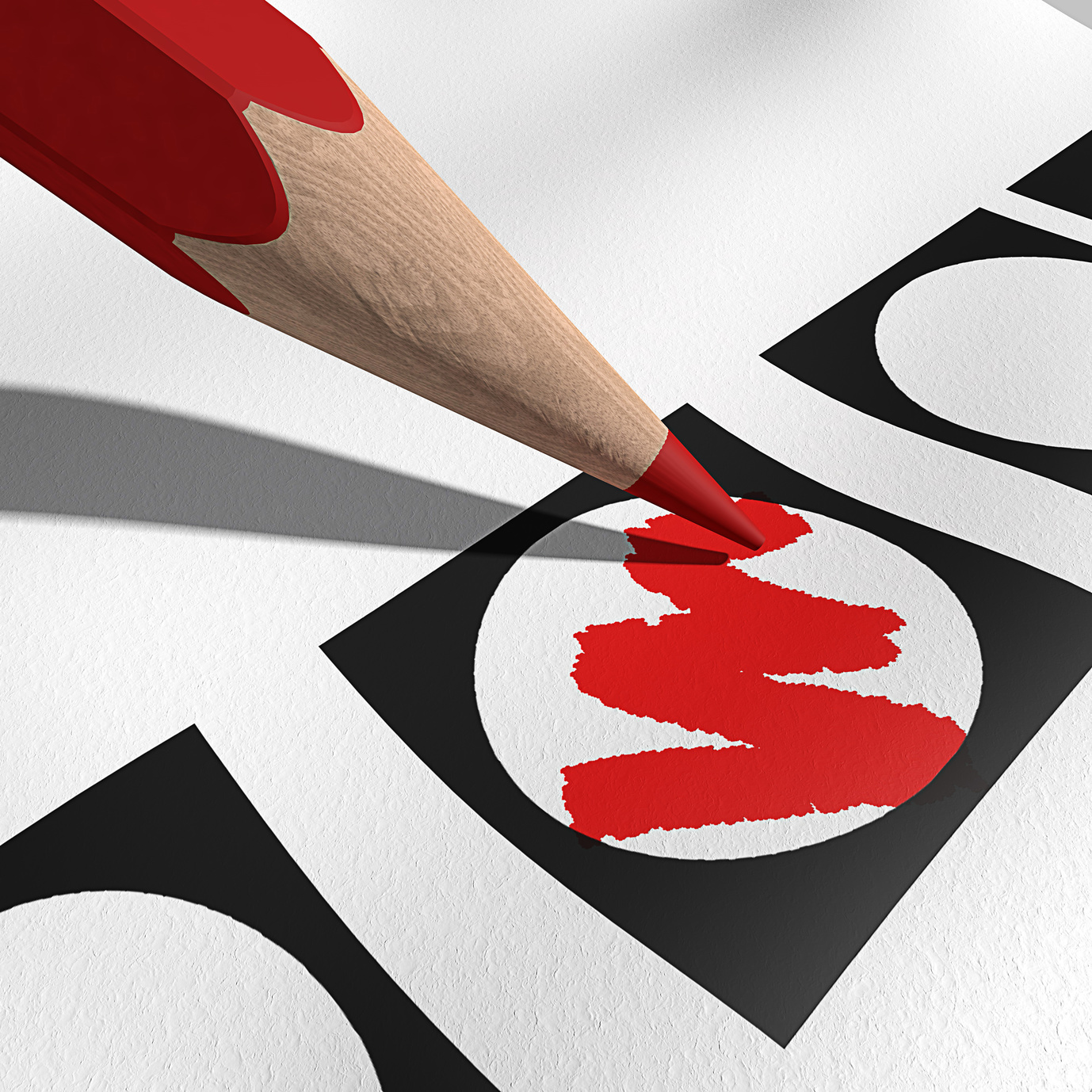 Vanaf je 18e ben je officieel volwassen
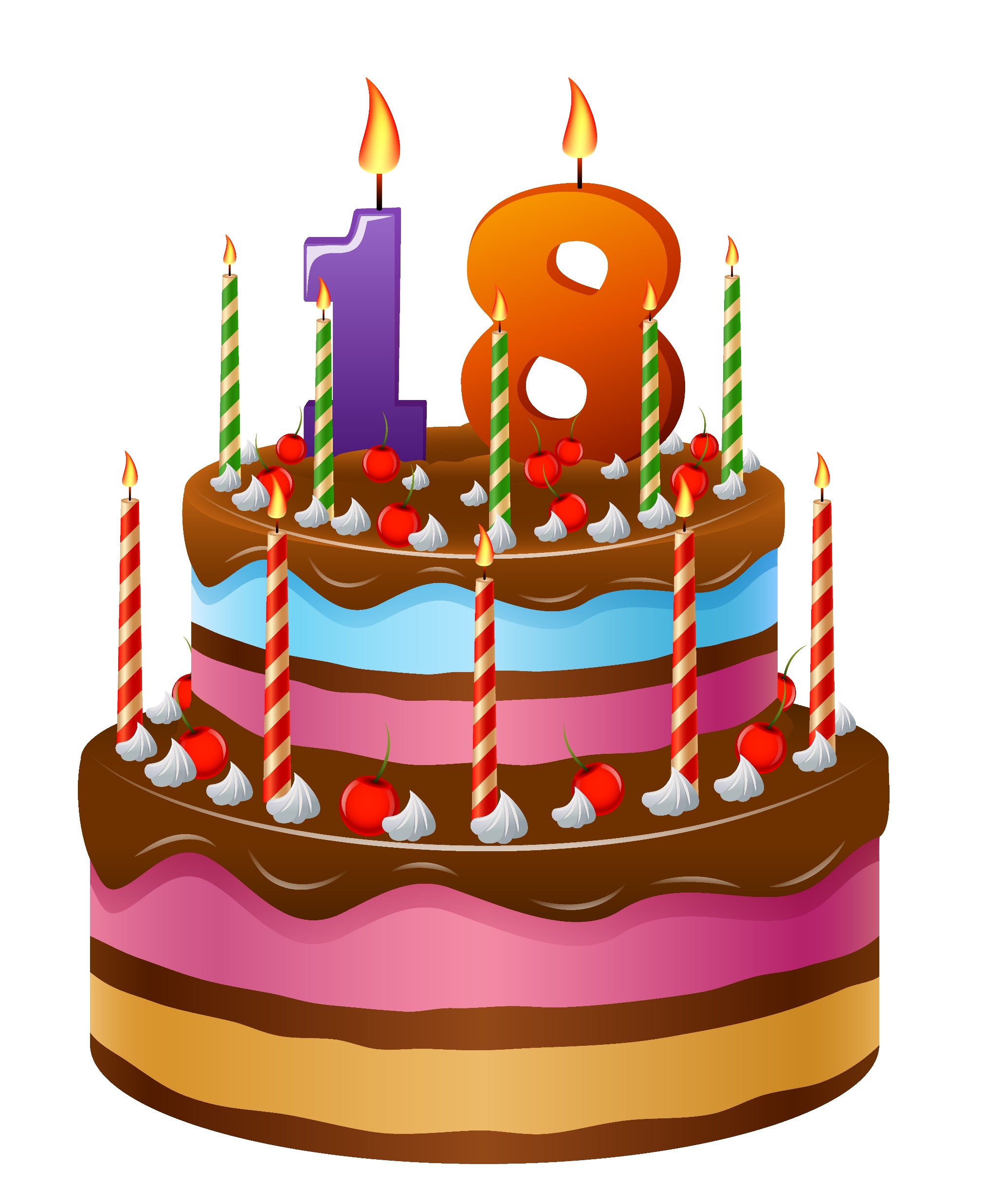 ● Niet meer verplicht naar school
● Bier en wijn kopen
● Rijbewijs halen
● Stemmen
Uitnodiging
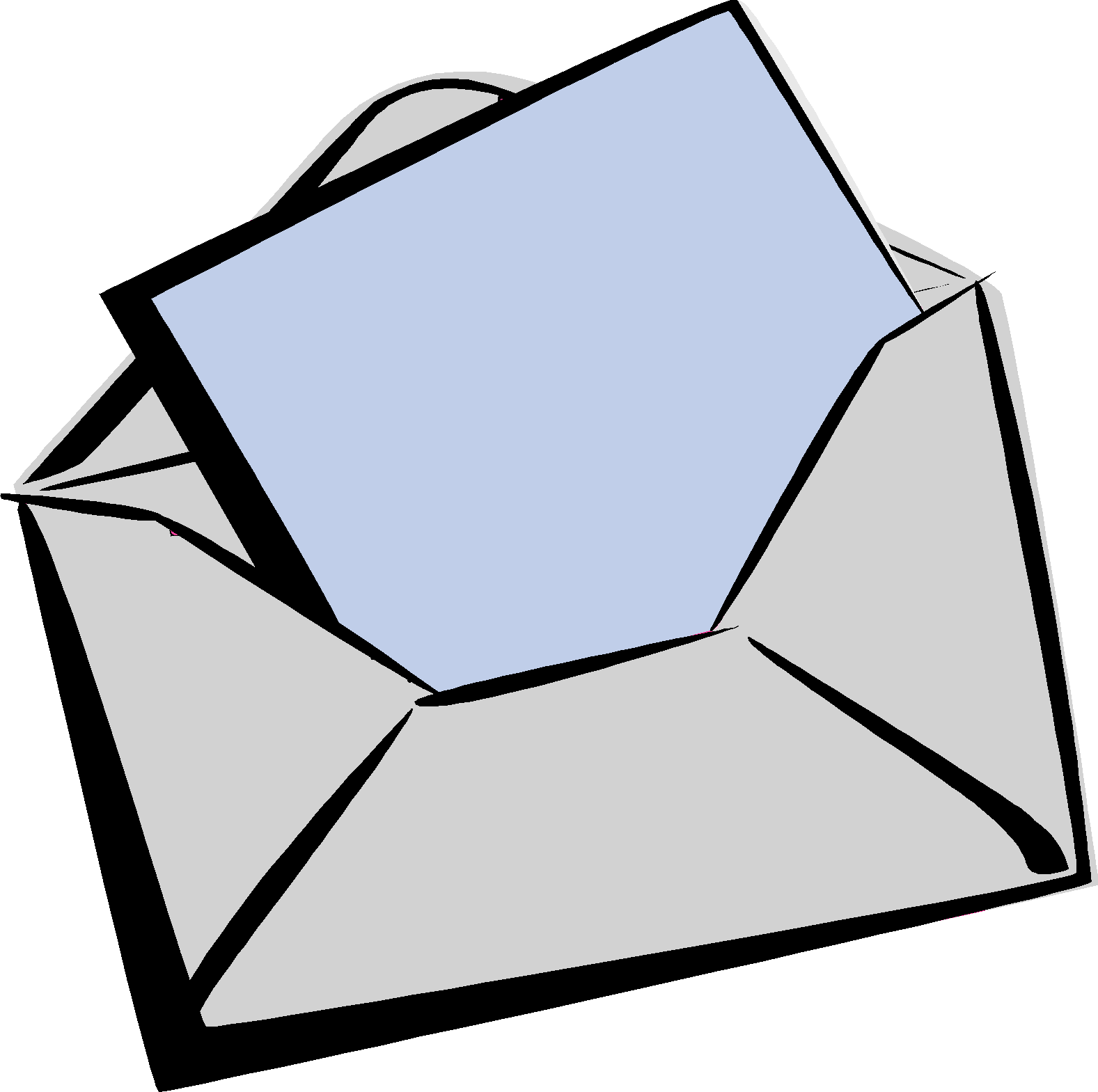 stempas
Uitnodiging
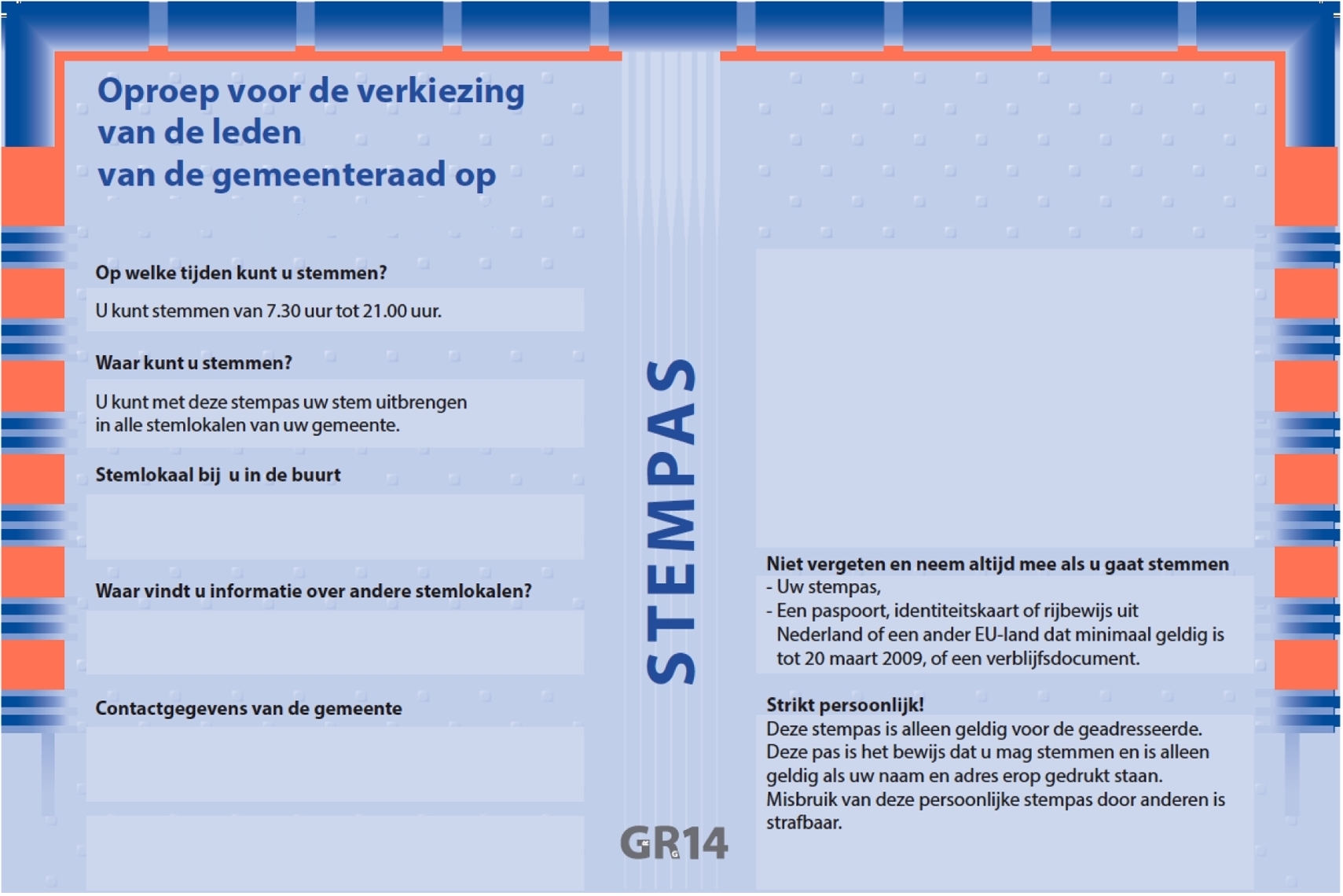 woensdag 16 maart
waarvoor
wanneer
van de Provinciale Staten
Oproep voor de verkiezing
hoe laat
Van 7.30 uur tot 21.00 uur.
op
Omar el Bouhnani

Weteringstraat 41

3061 MP Mijngemeente
wie
waar
Basisschool De Regenboog
PS
Uitnodiging
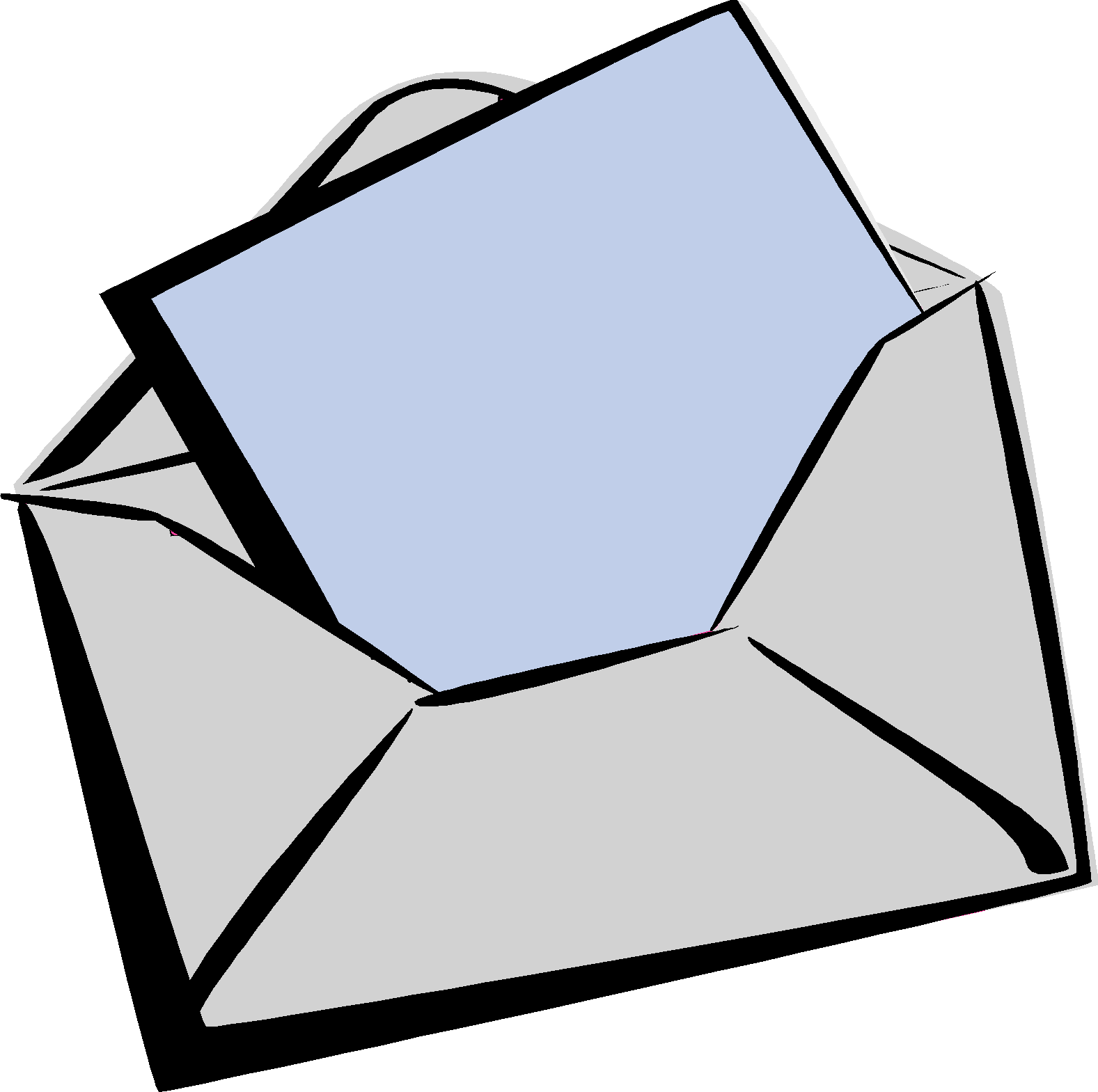 stempas
Uitnodiging
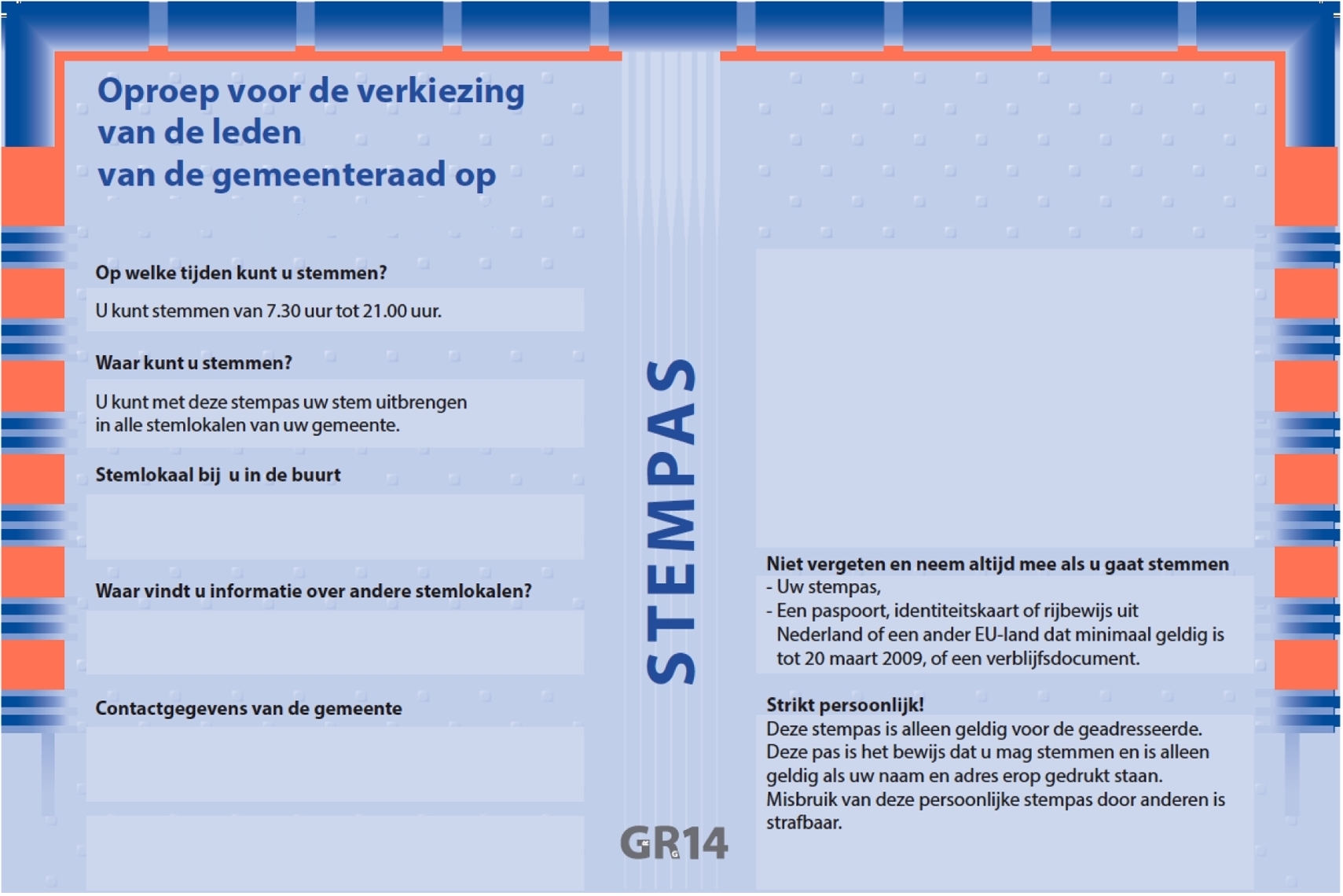 woensdag 16 maart
waarvoor
wanneer
van de Provinciale Staten
Oproep voor de verkiezing
hoe laat
Van 7.30 uur tot 21.00 uur.
op
Omar el Bouhnani

Weteringstraat 41

3061 MP Mijngemeente
wie
waar
Basisschool De Regenboog
PS
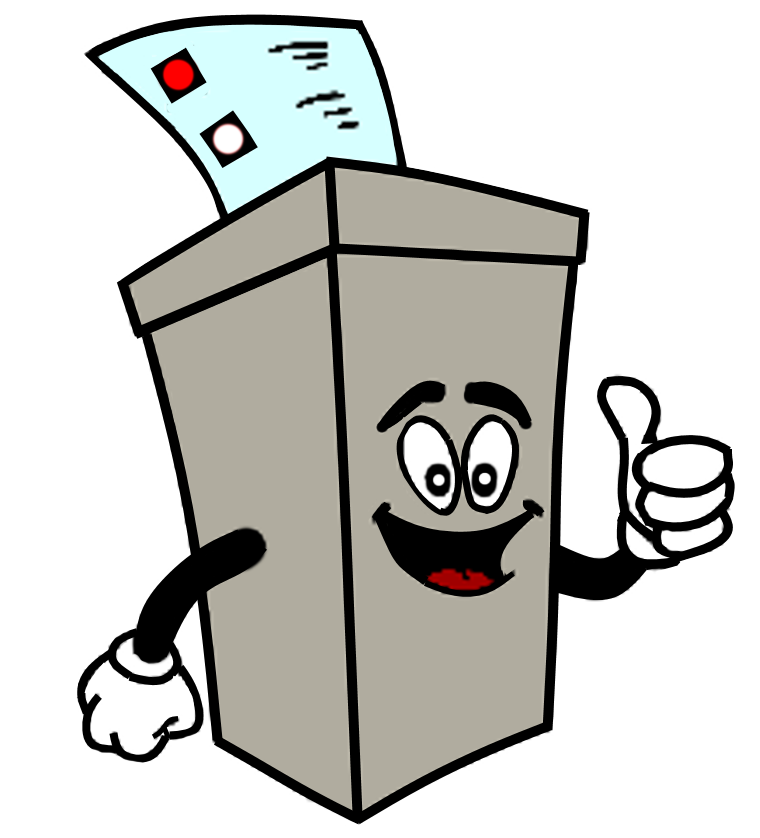 9.2 Stemmen met je voeten
Stemmen met je voeten
NIET WAAR
WAAR
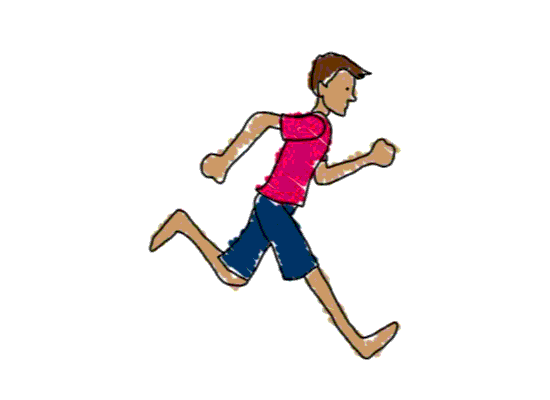 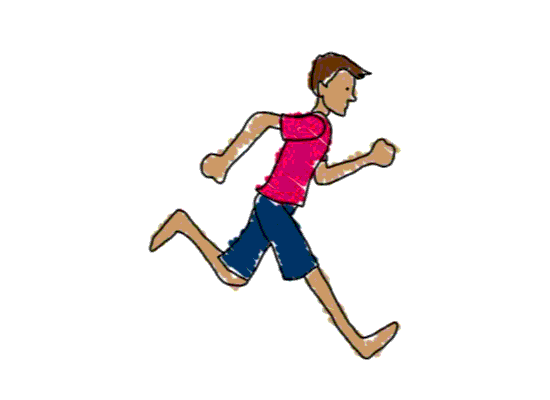 Plannen voor de provincie gaan pas door
als de Provinciale Staten ze goedgekeurd heeft.
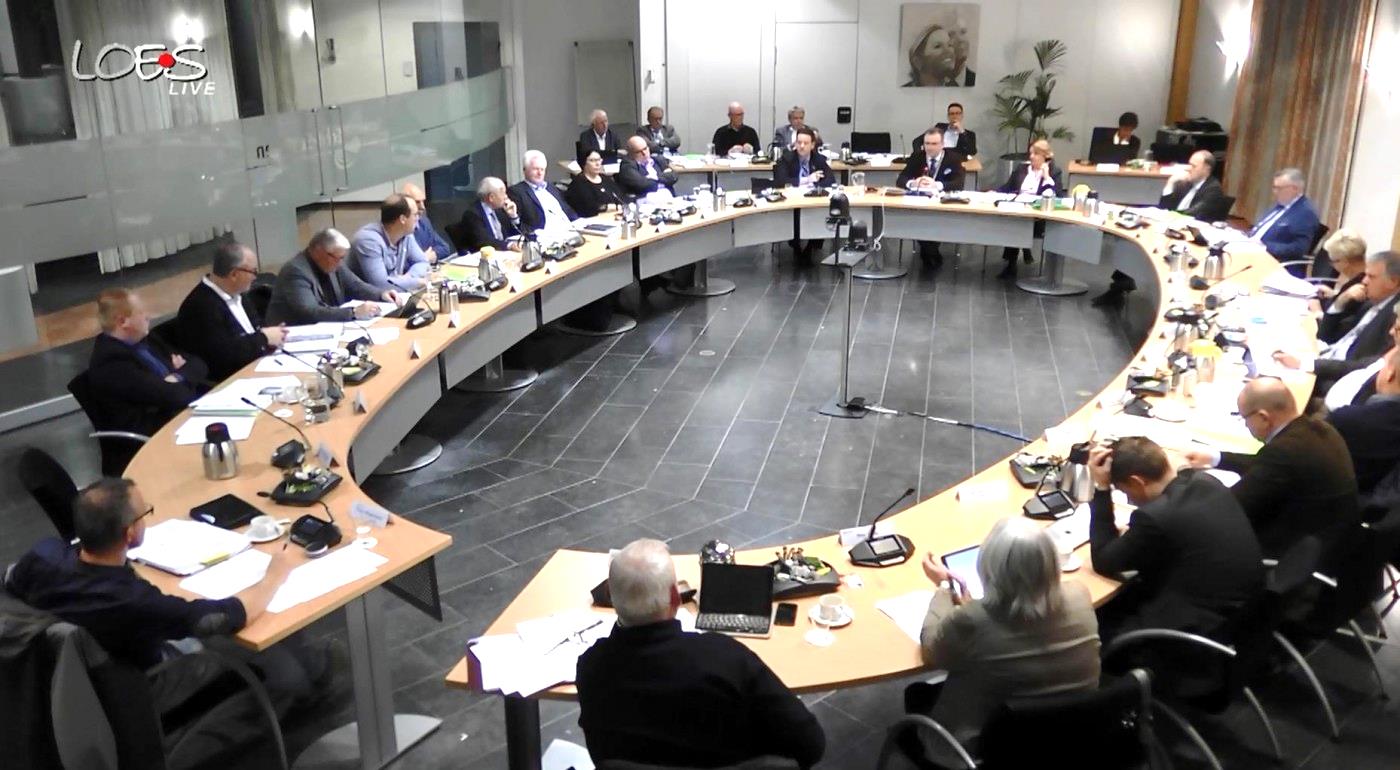 waar
De De Provincie bepaalt op welke plekken er
nieuwe bedrijven gebouwd mogen worden.
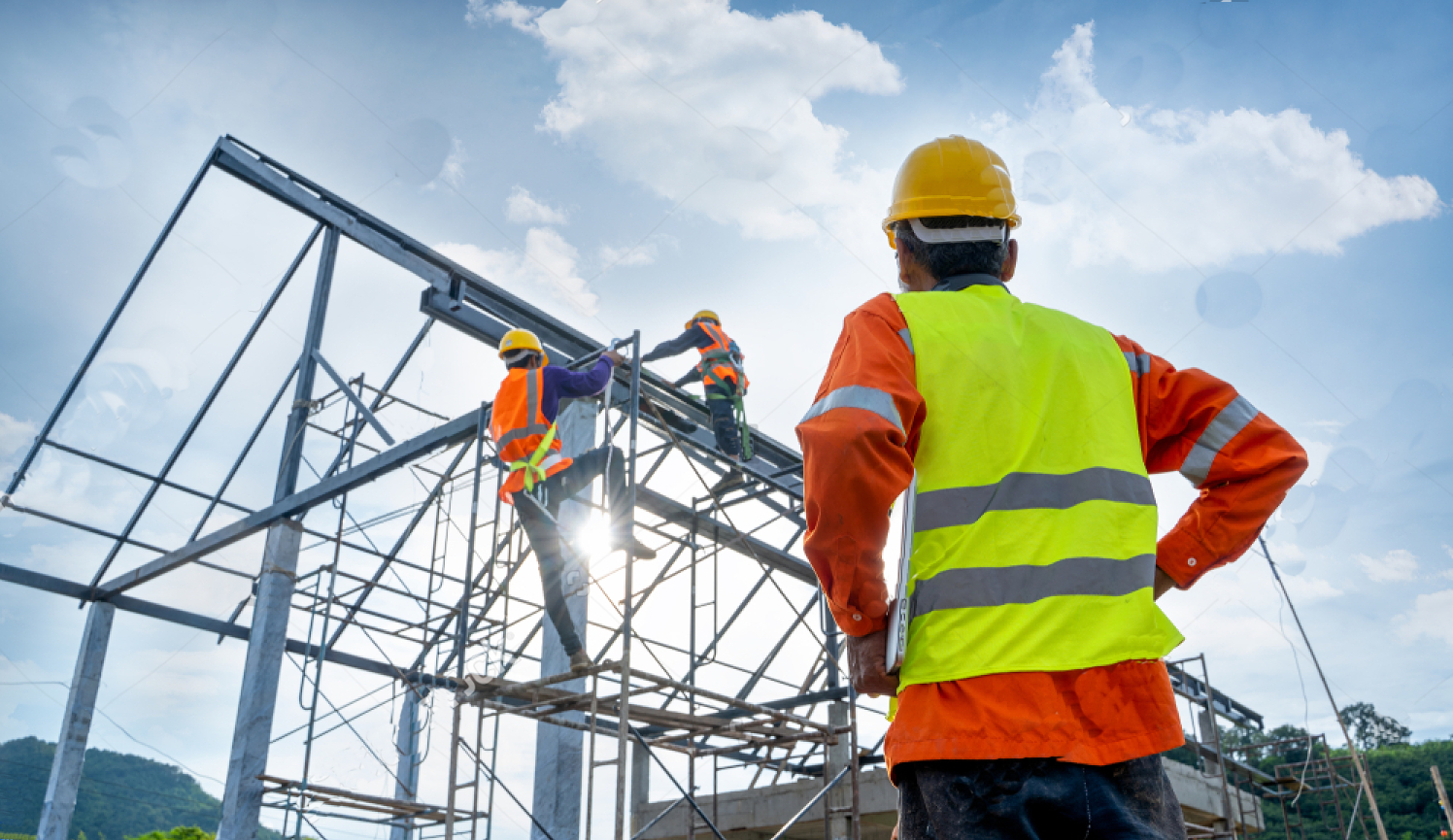 waar
De Commissaris van de Koning bepaalt
wat er in de provincie gebeurt.
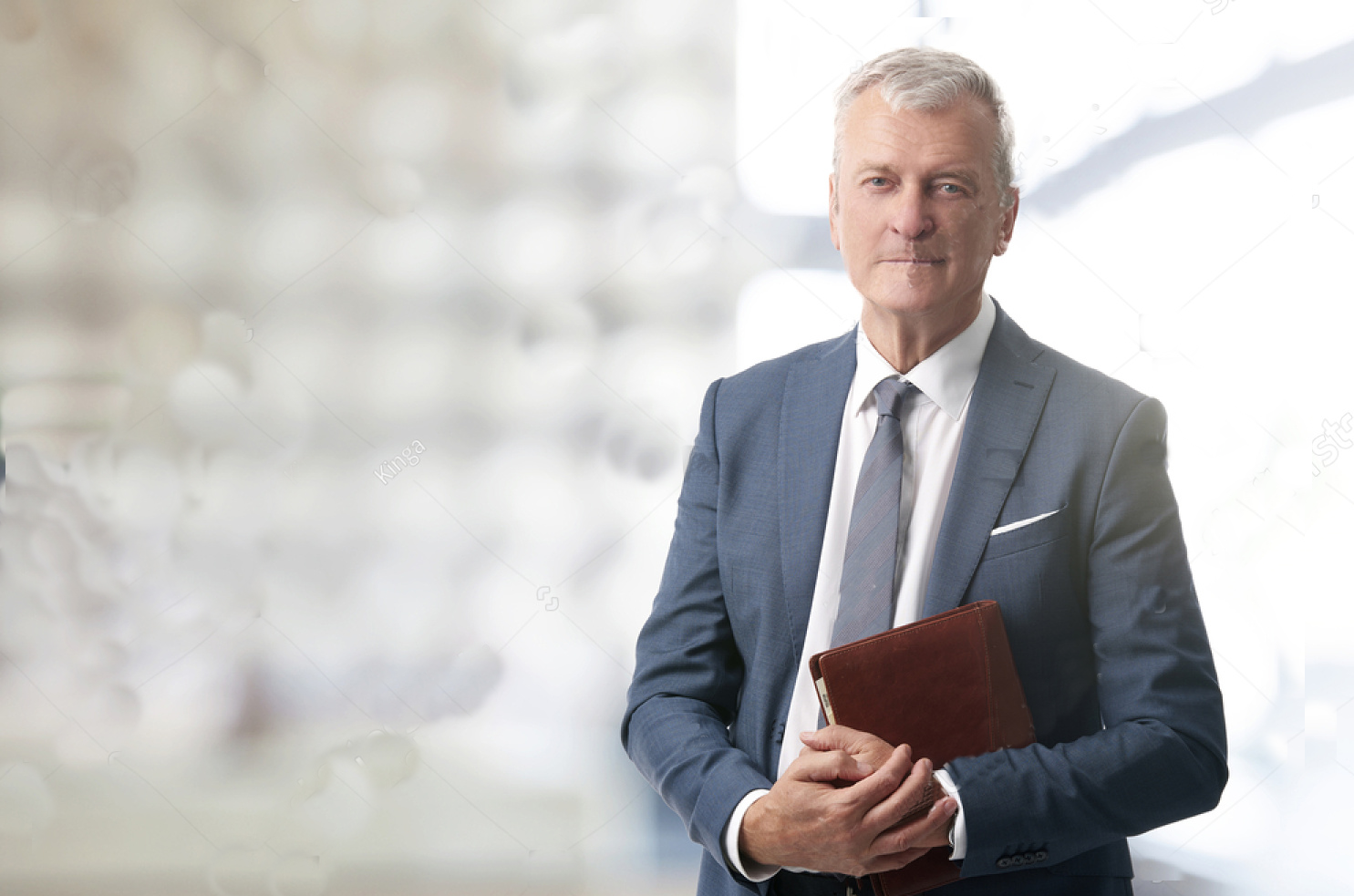 Niet
waar
Op het stembiljet mag je 2 namen aankruisen.
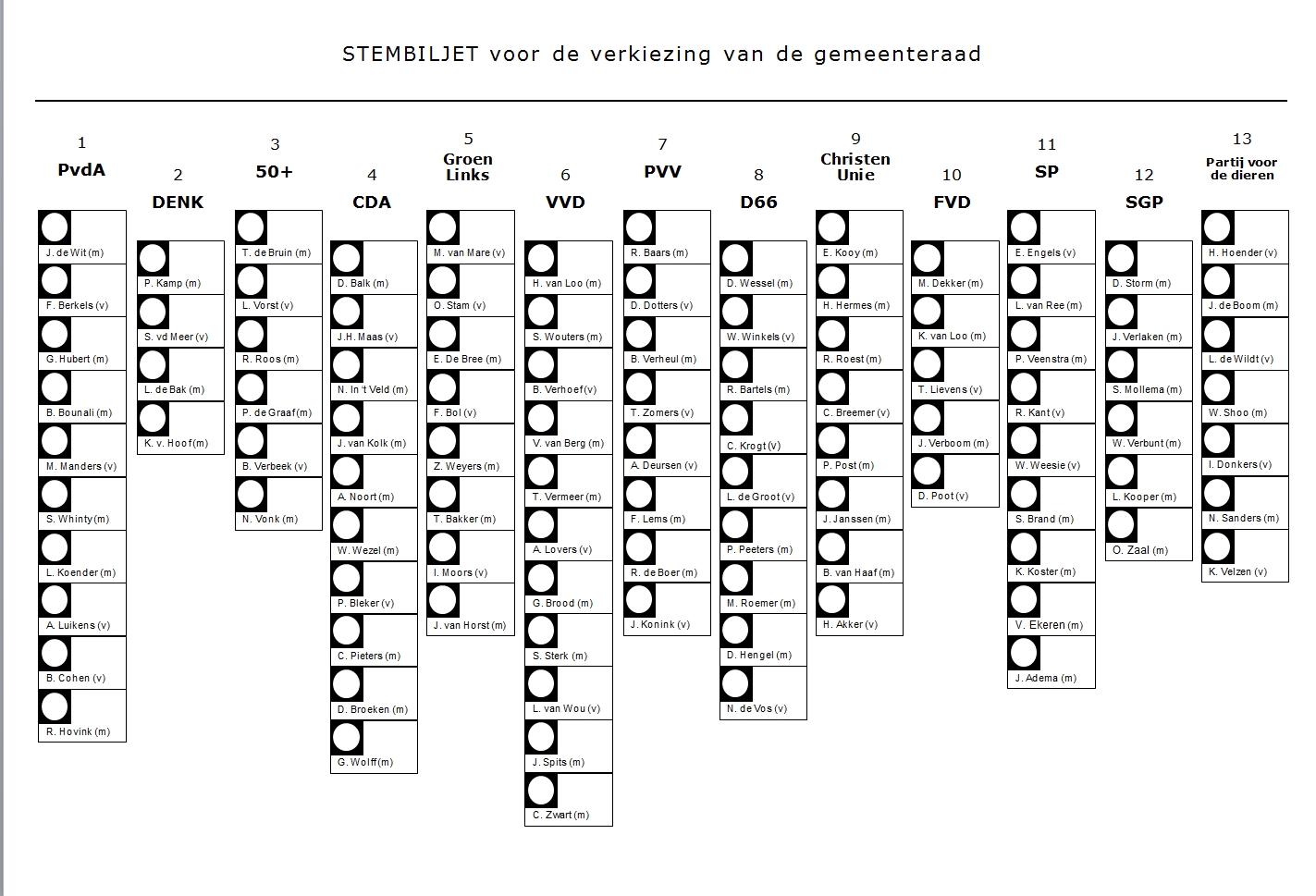 Niet
waar
De Provincie zorgt dat
de rivieren schoon blijven.
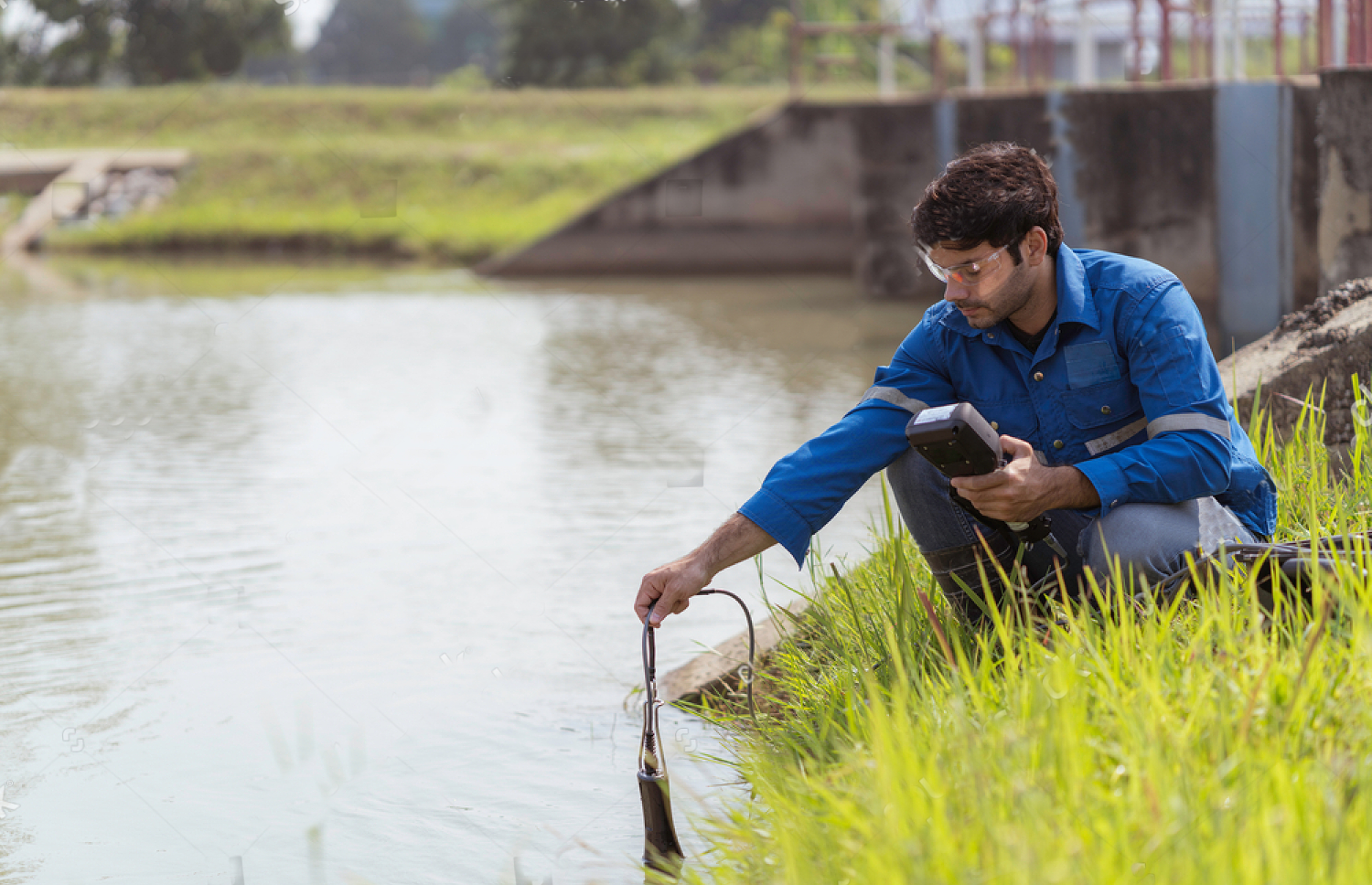 waar
De meeste politieke partijen denken ongeveer hetzelfde over wat er moet gebeuren.
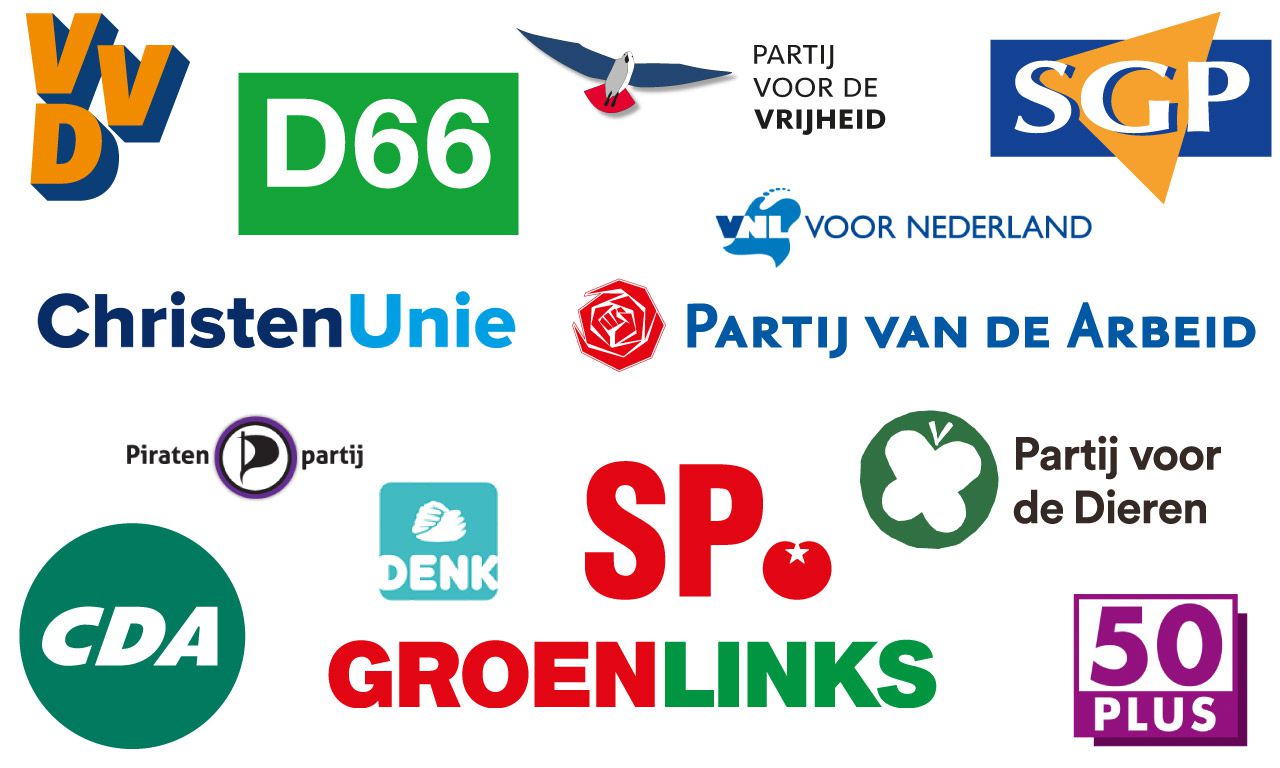 Niet
waar
‘De meeste stemmen gelden’ betekent: 
wie het hardst roept krijgt zijn zin.
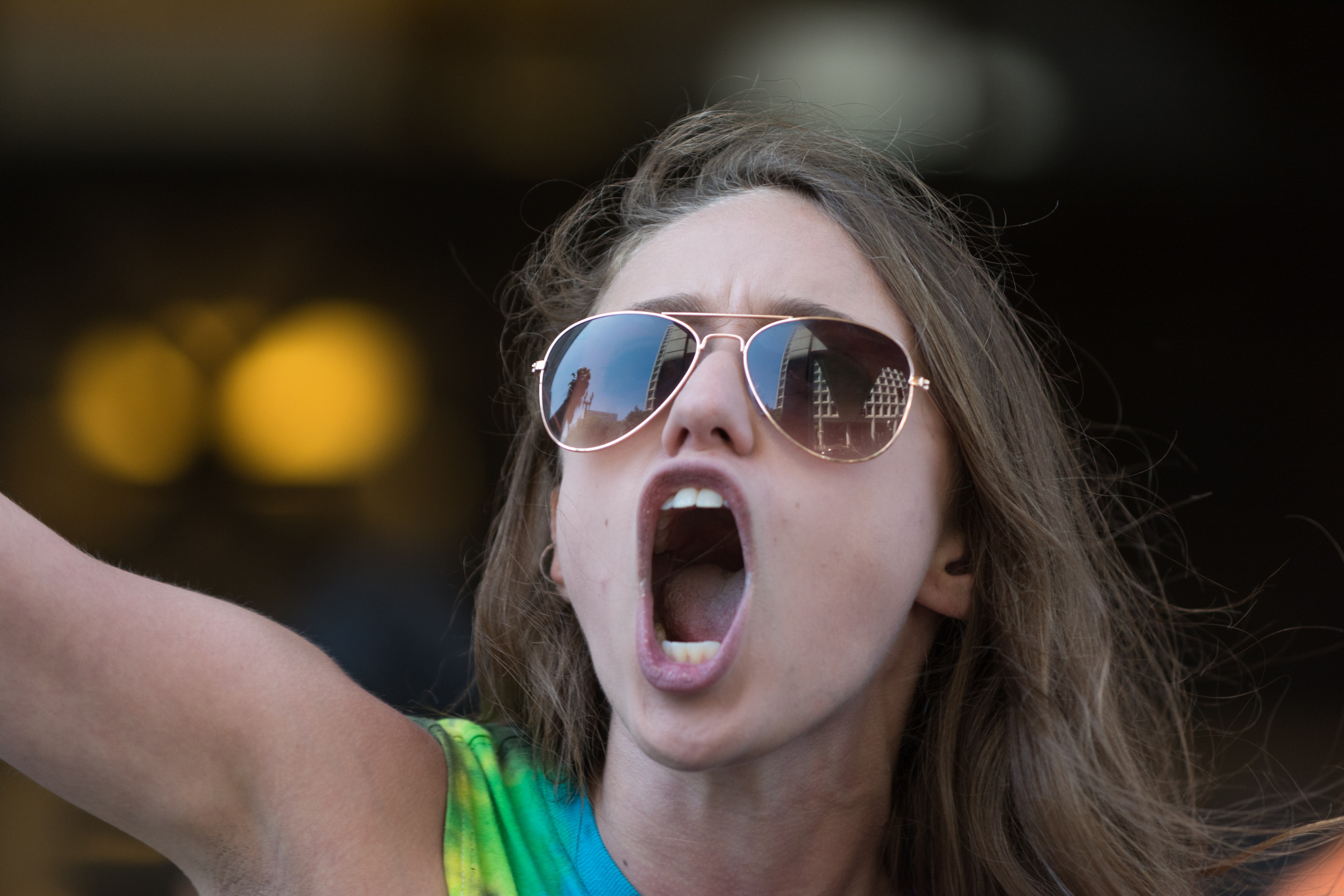 Niet
waar
Stemmen = aangeven welke partij van jou 
in de Provinciale Staten mag zitten.
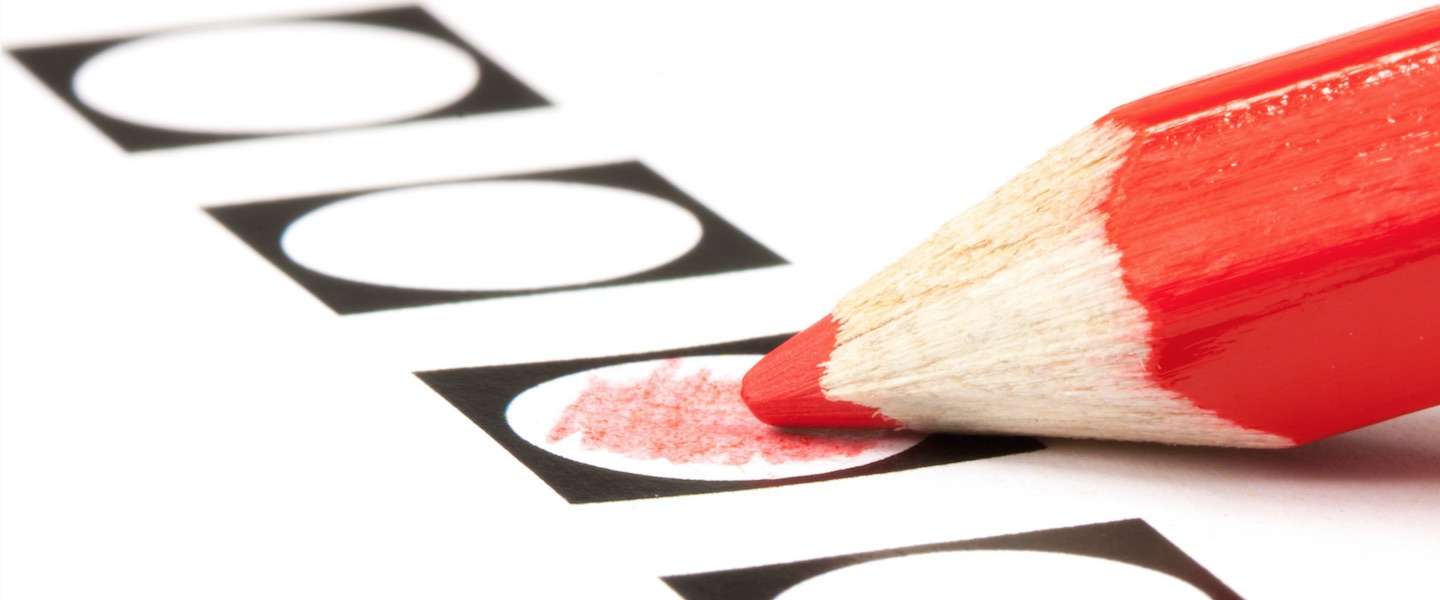 waar
Iedereen die een goed idee heeft kan aanschuiven aan de vergadertafel van het Provinciehuis.
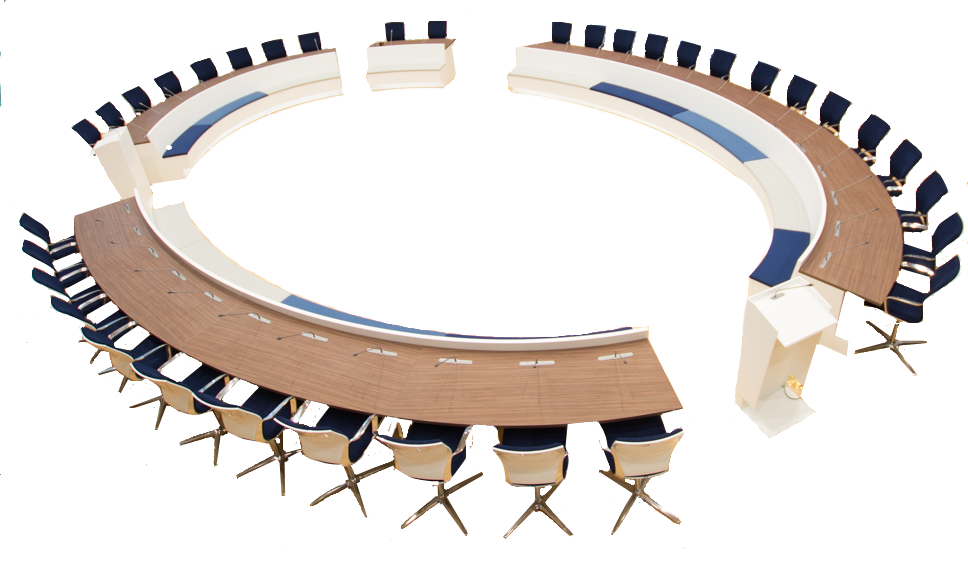 Niet
waar
De Commissaris van de Koning
 is de baas van de politie.
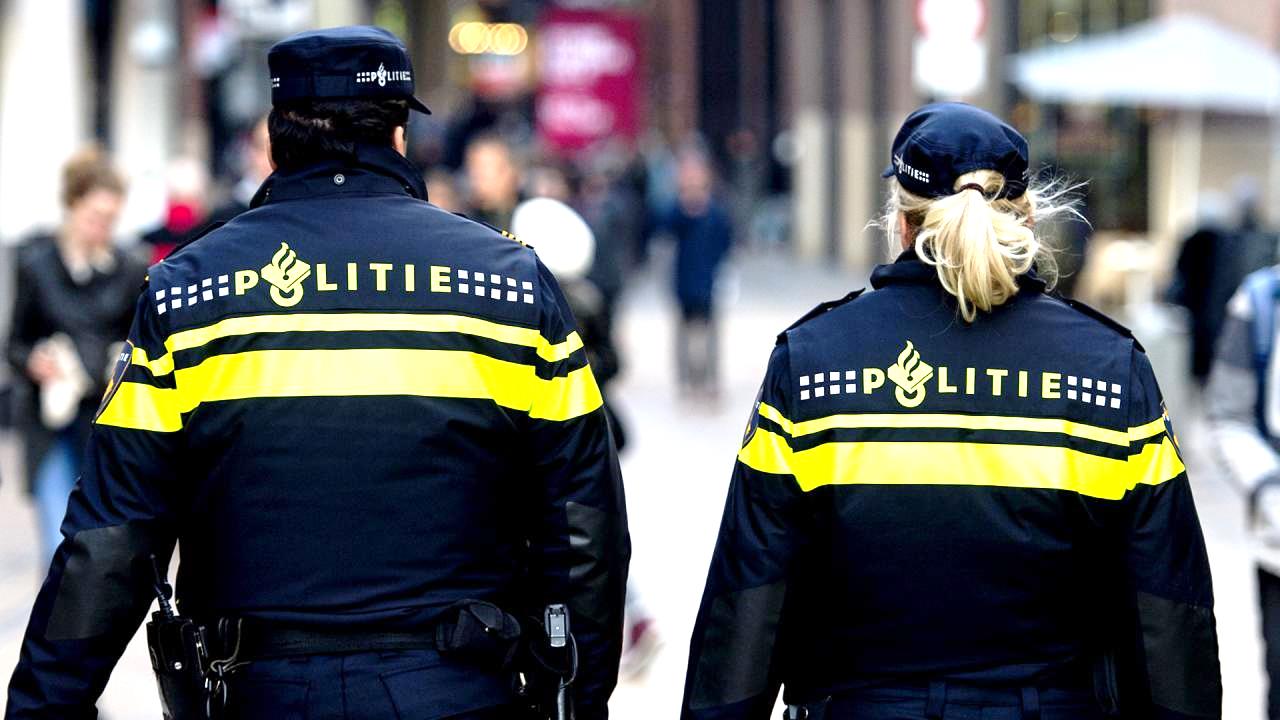 waar
Er doen ongeveer 10 partijen mee
aan de verkiezingen.
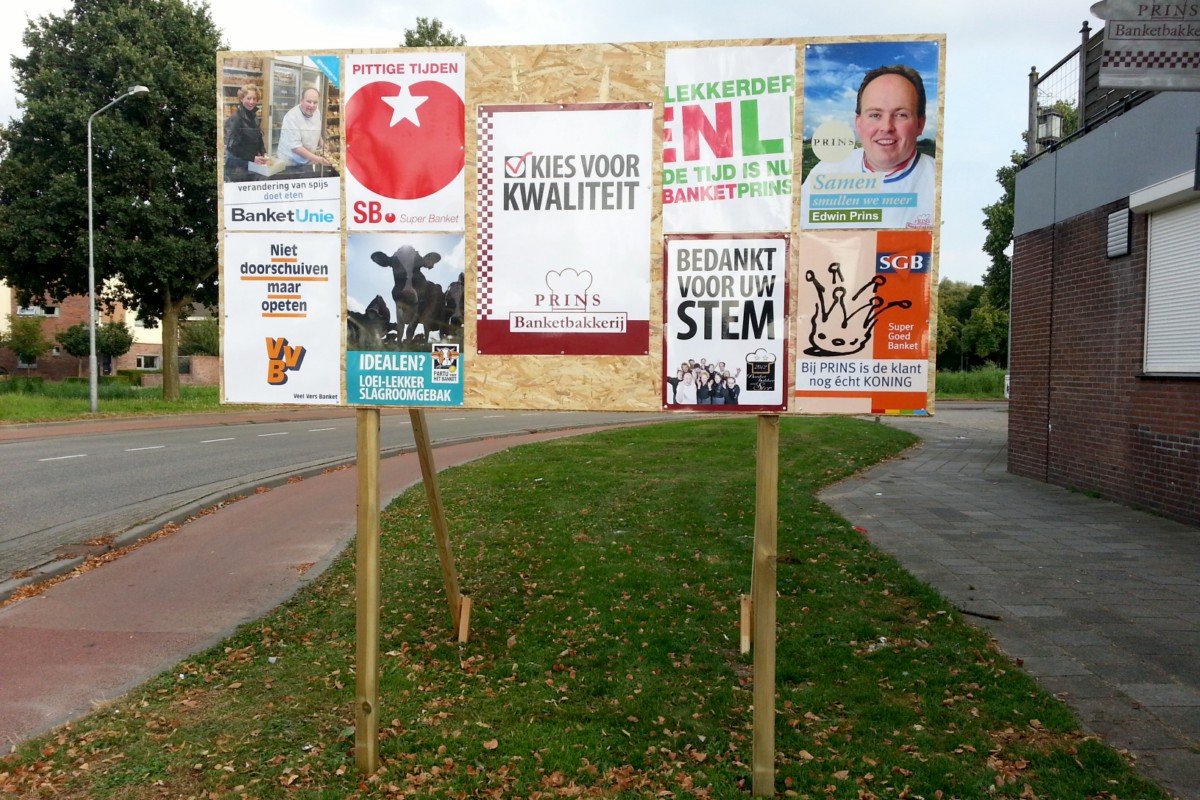 Niet
waar
Zonder paspoort of ID-kaart
kun je niet stemmen.
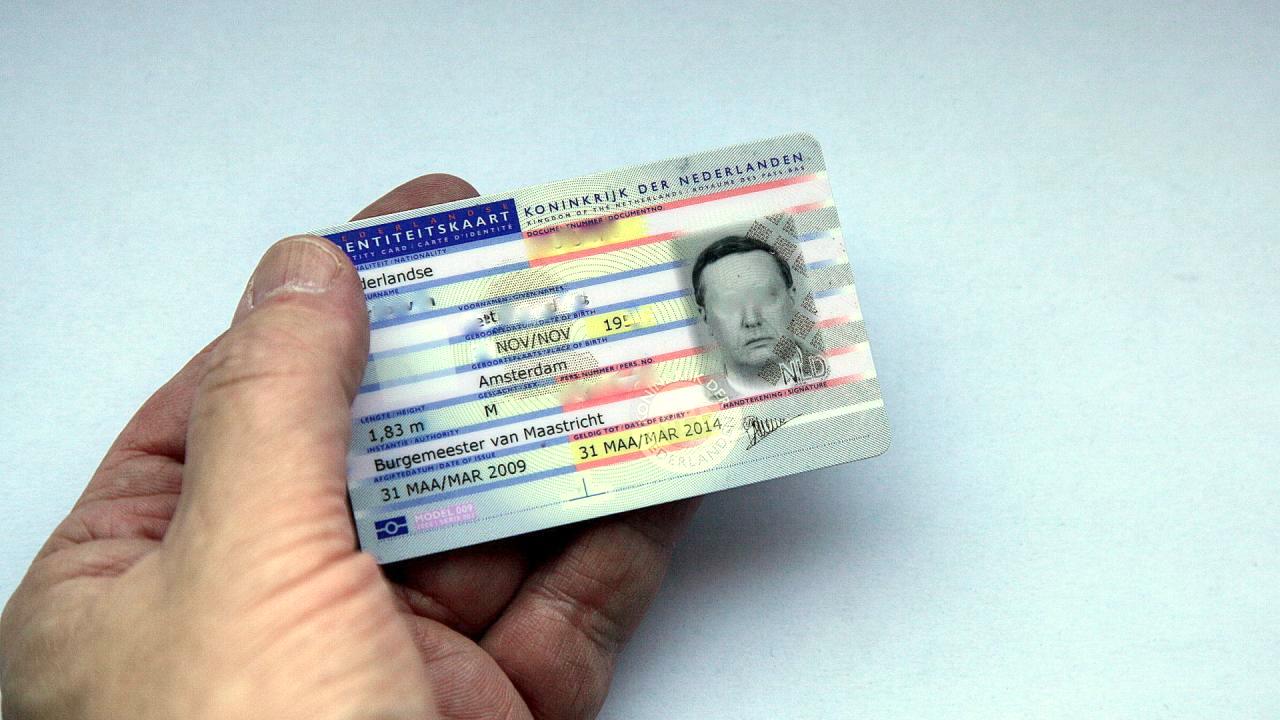 waar
Om te stemmen moet je naar het Provinciehuis.
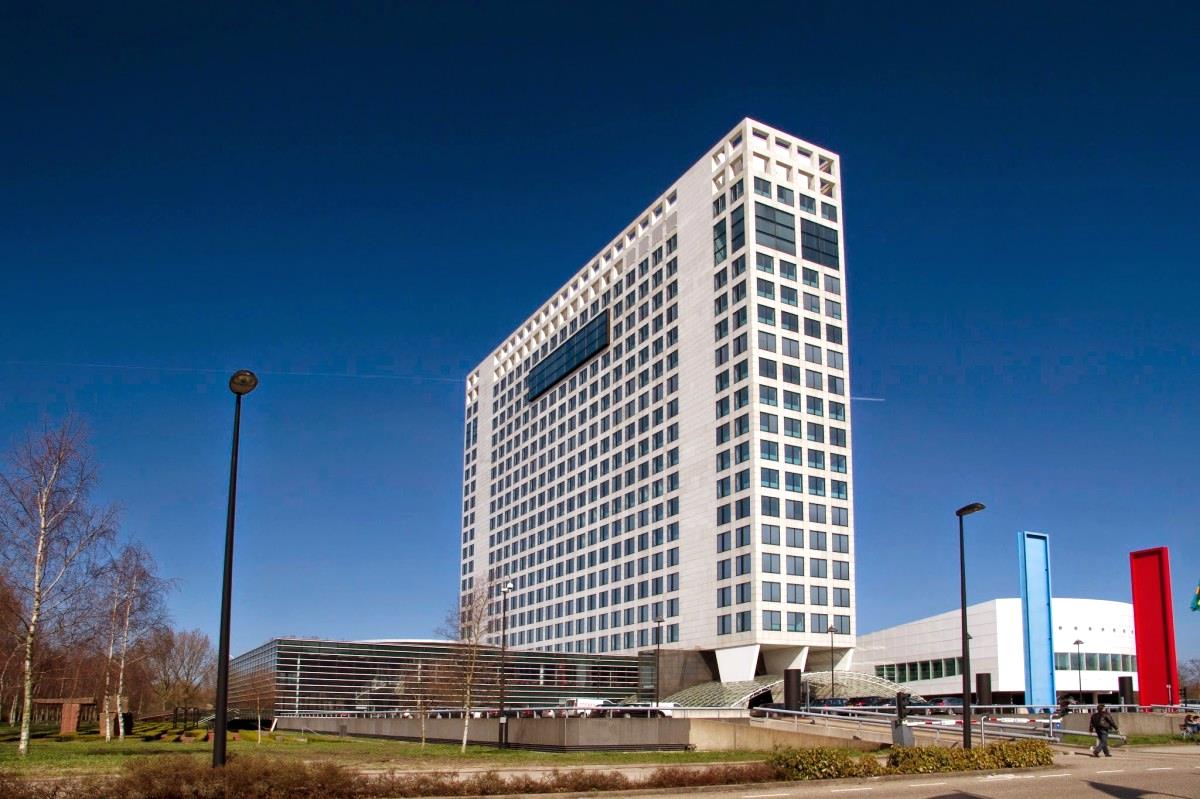 Niet
waar
De verkiezingen voor de Provinciale Staten
duren maar 1 dag.
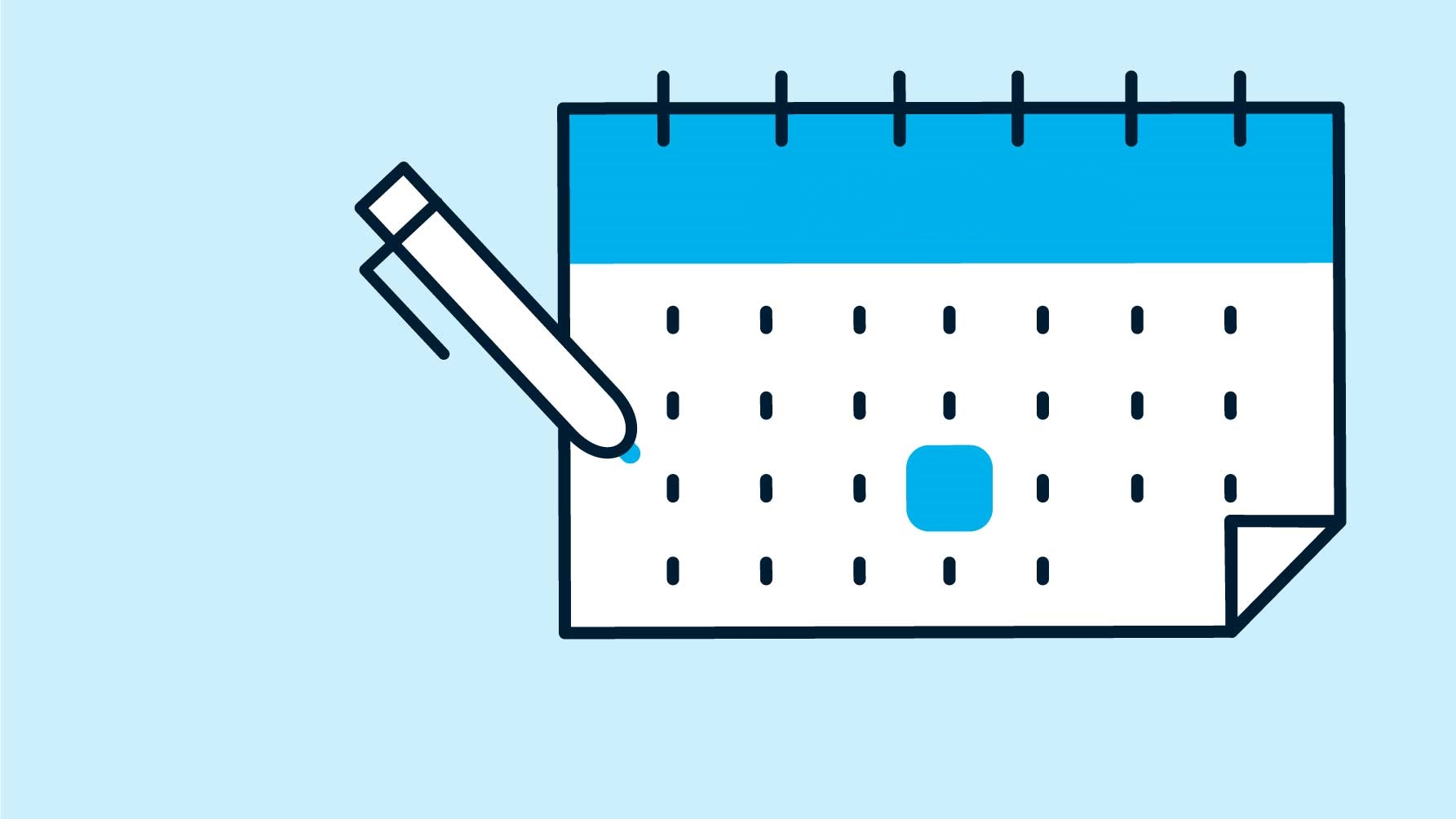 MAART
waar
16
Je mag iemand mee het stemhokje in nemen.
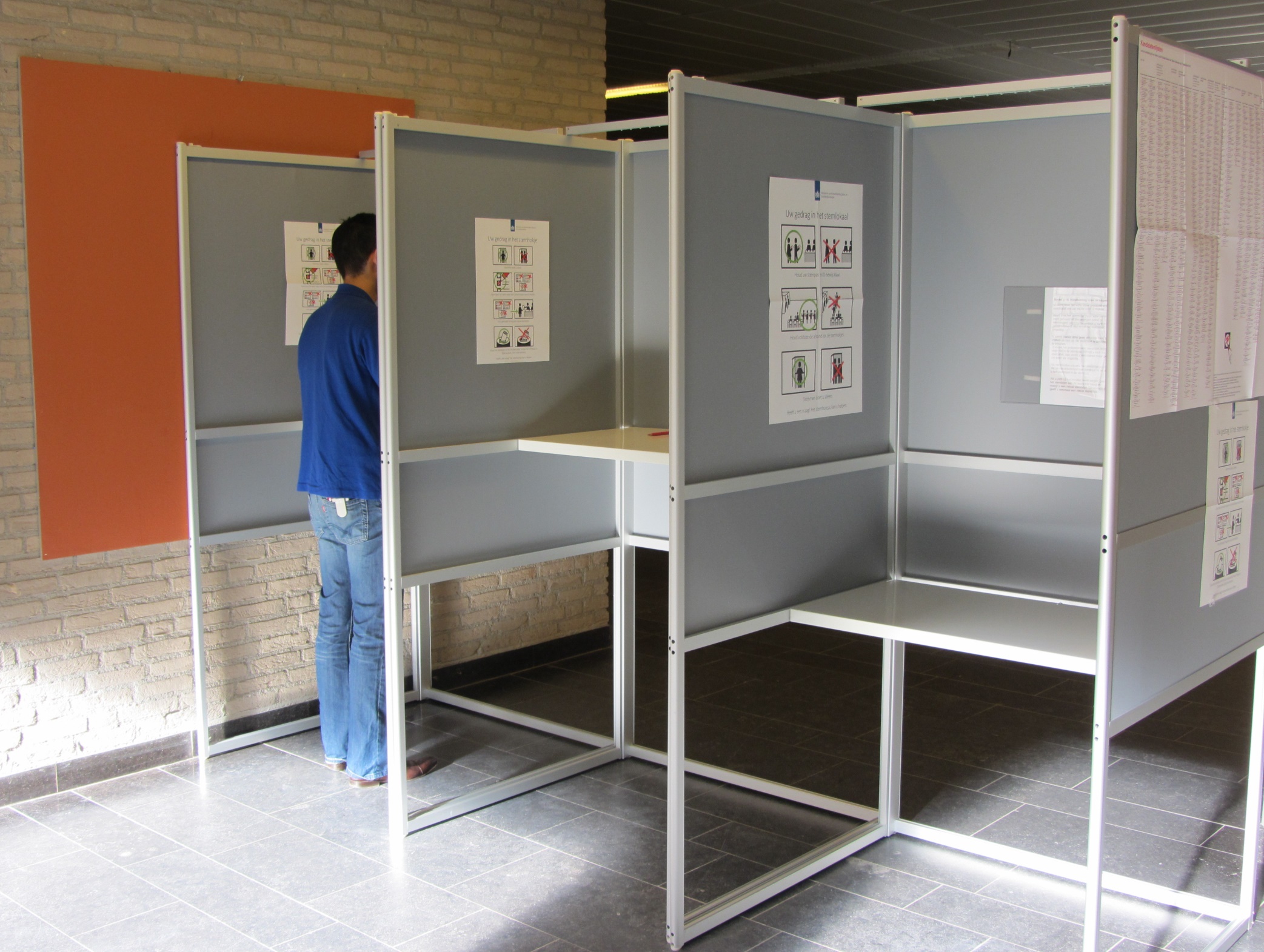 Niet
waar
Door te gaan stemmen heb je invloed op
hoe het in jouw provincie geregeld wordt.
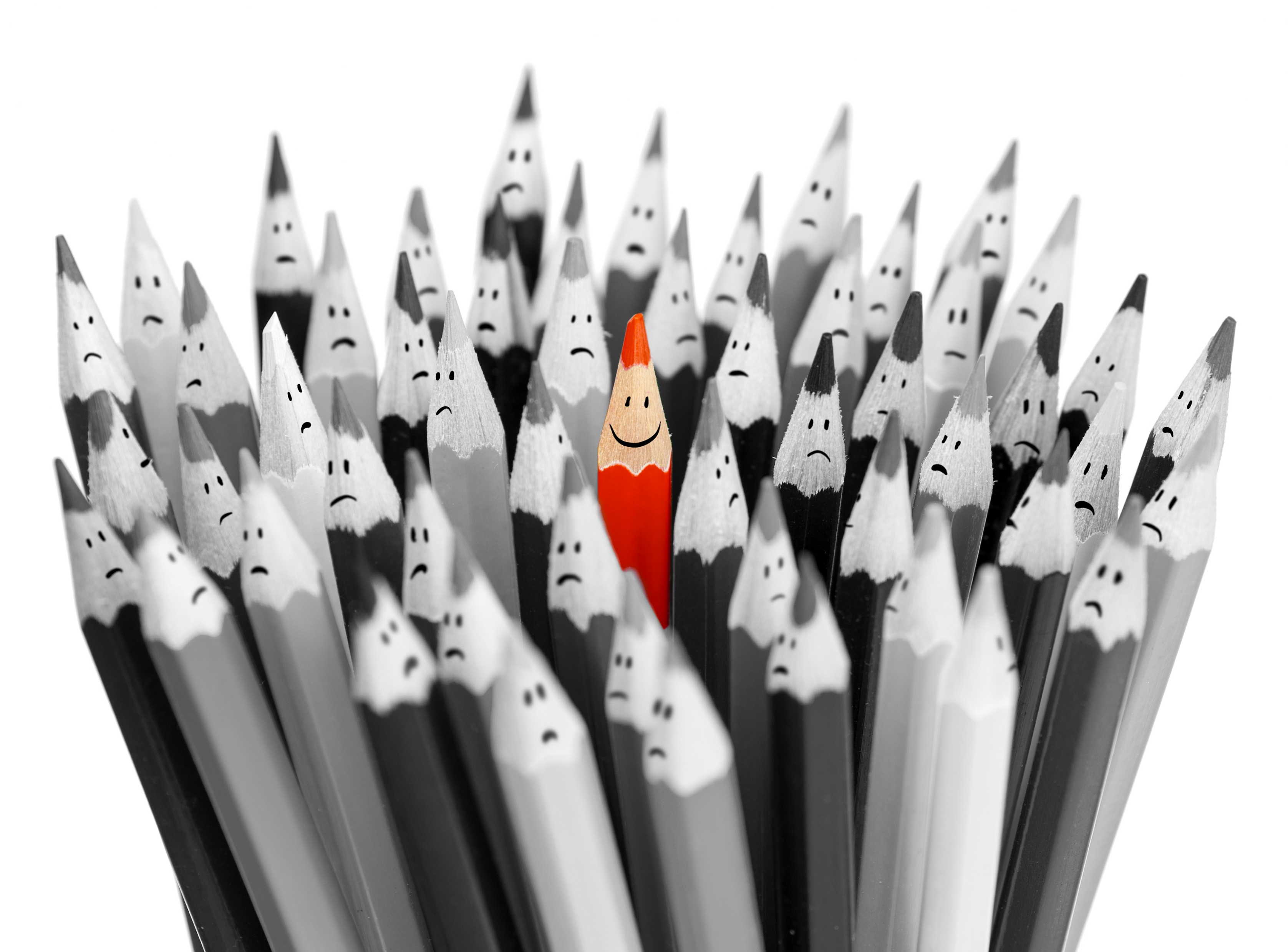 waar
Je stembiljet is alleen geldig
als je je naam erop zet.
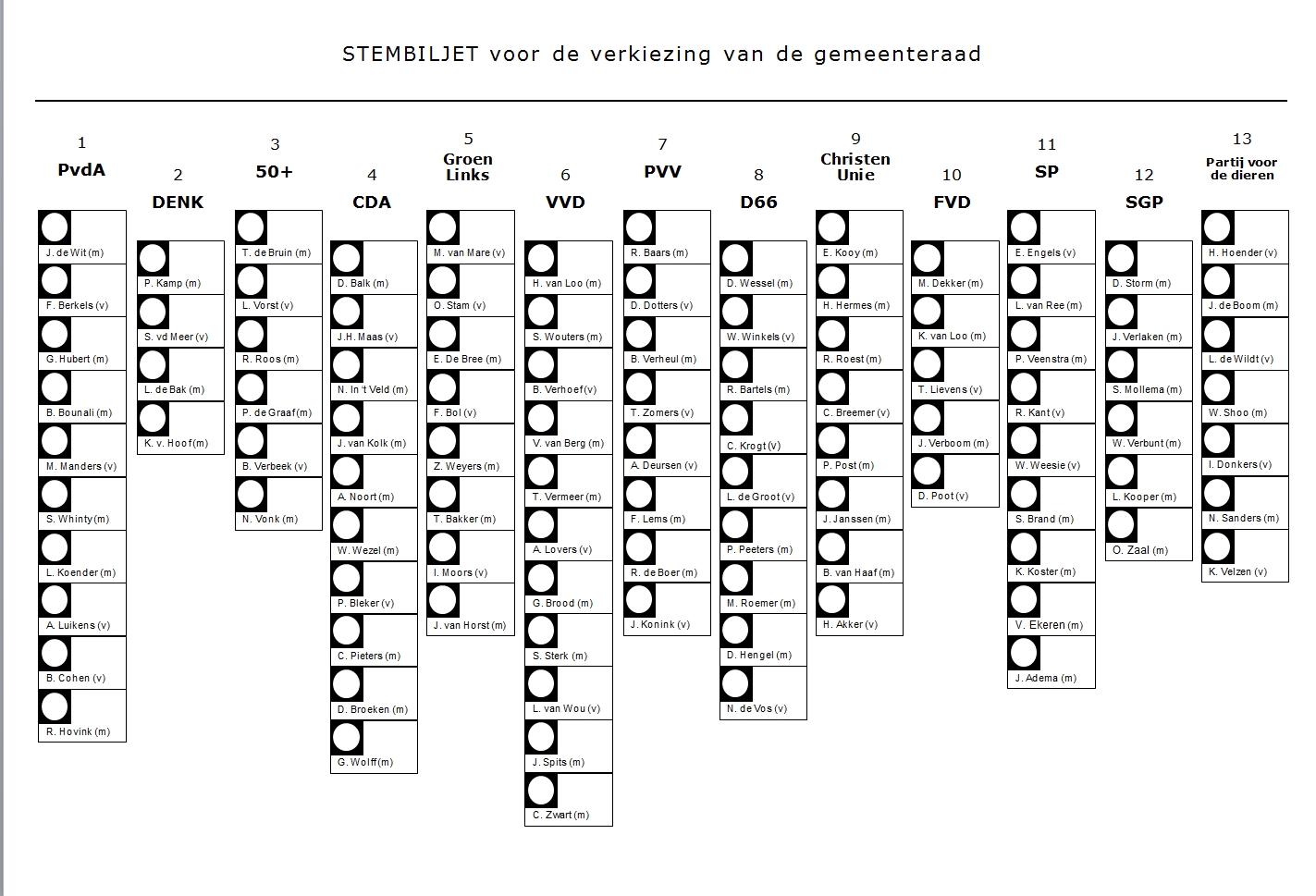 Carla Versluis
Niet
waar
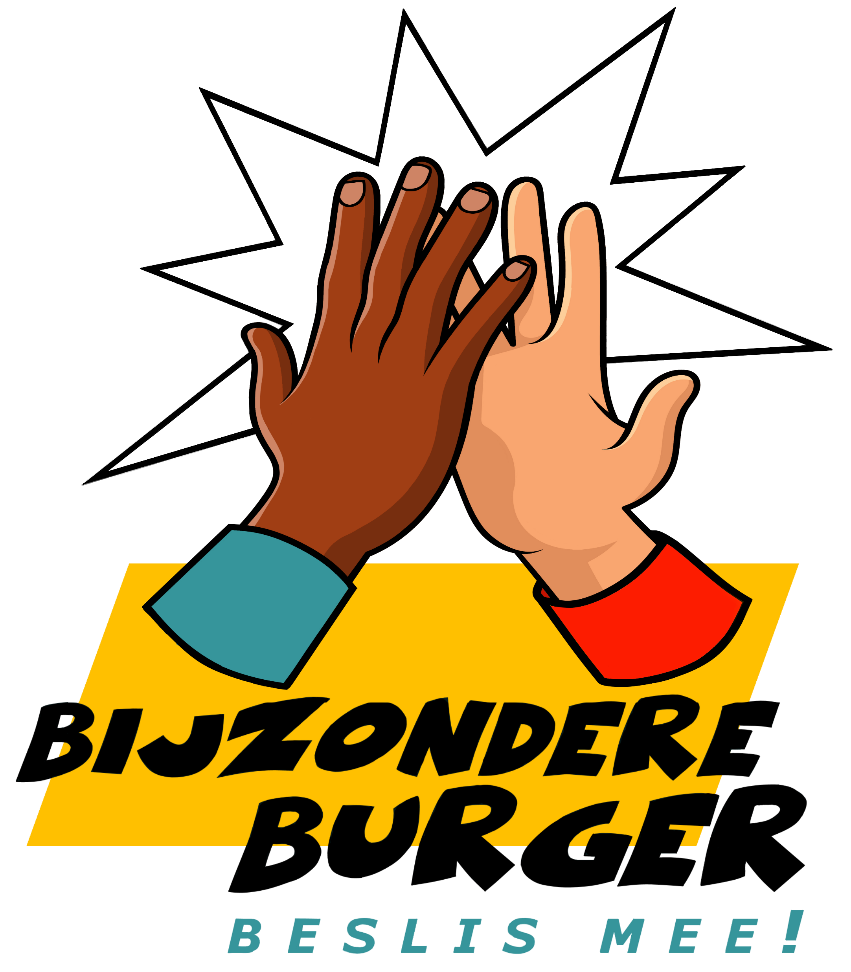